Přírodovědná exkurze
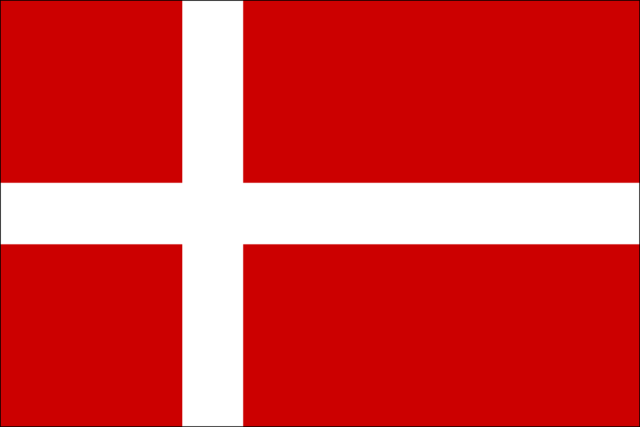 Dánsko
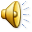 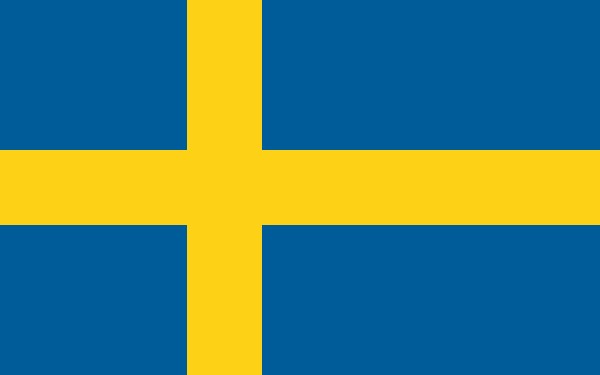 Švédsko
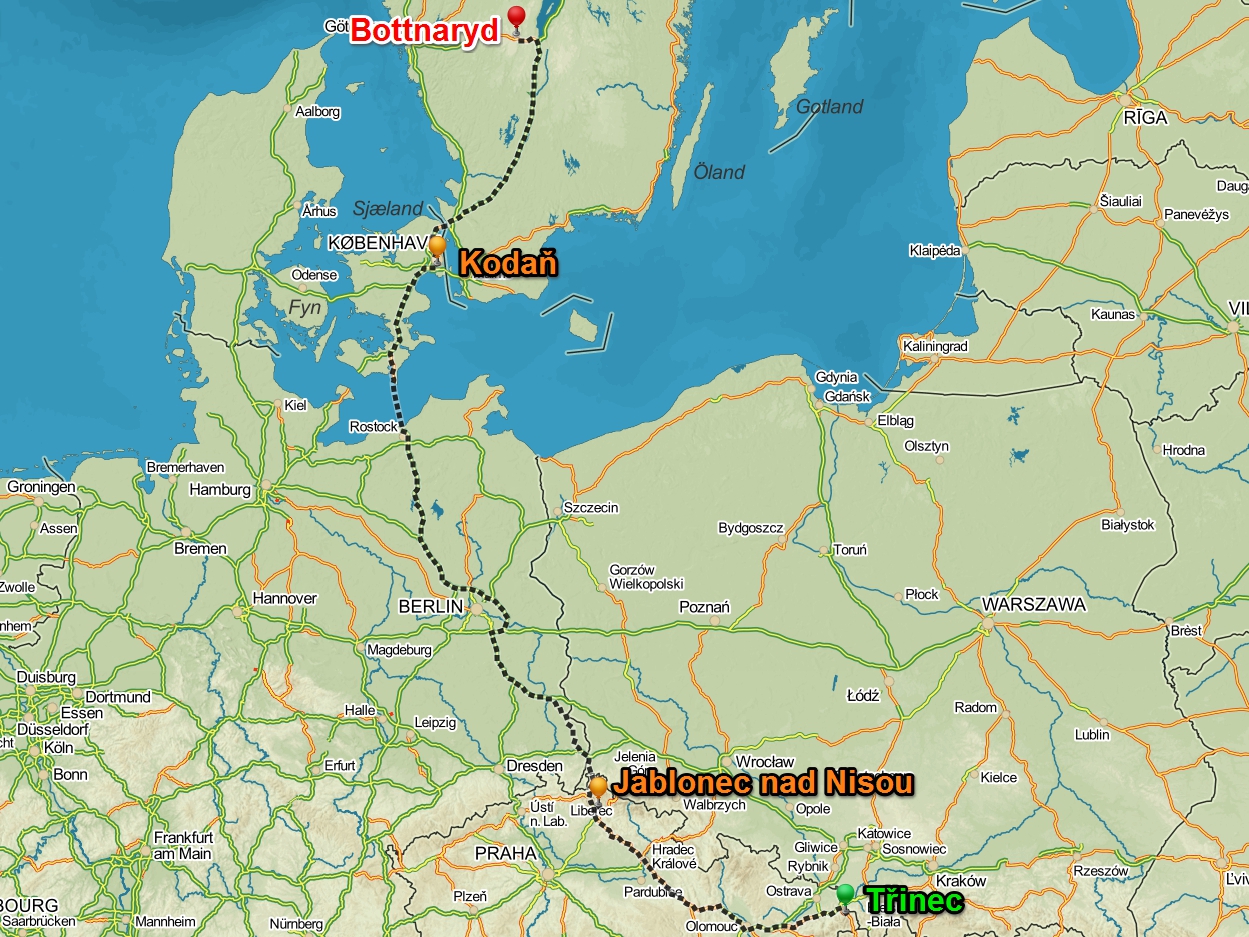 Pension Anneberg
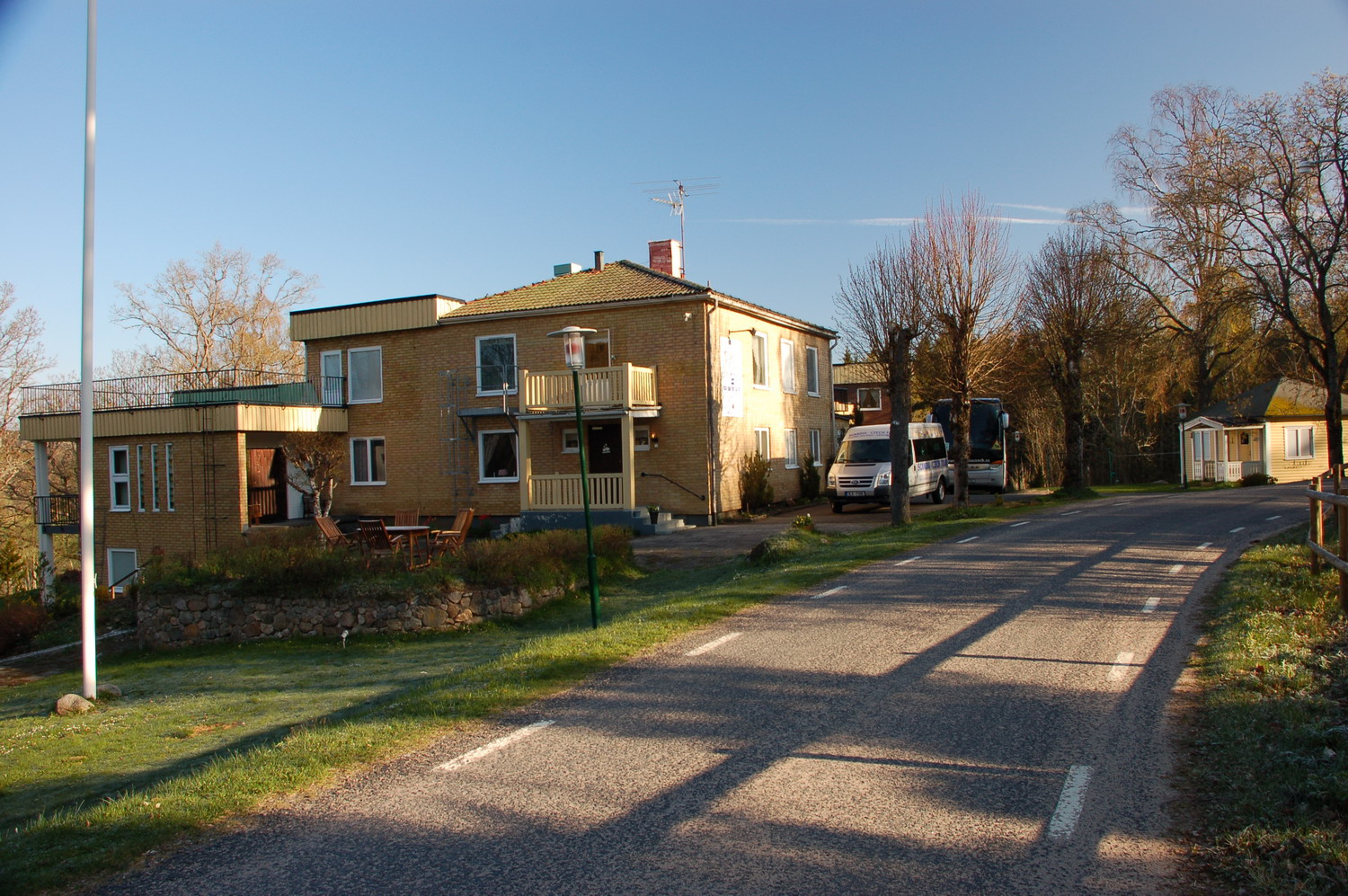 Poznávací výlety
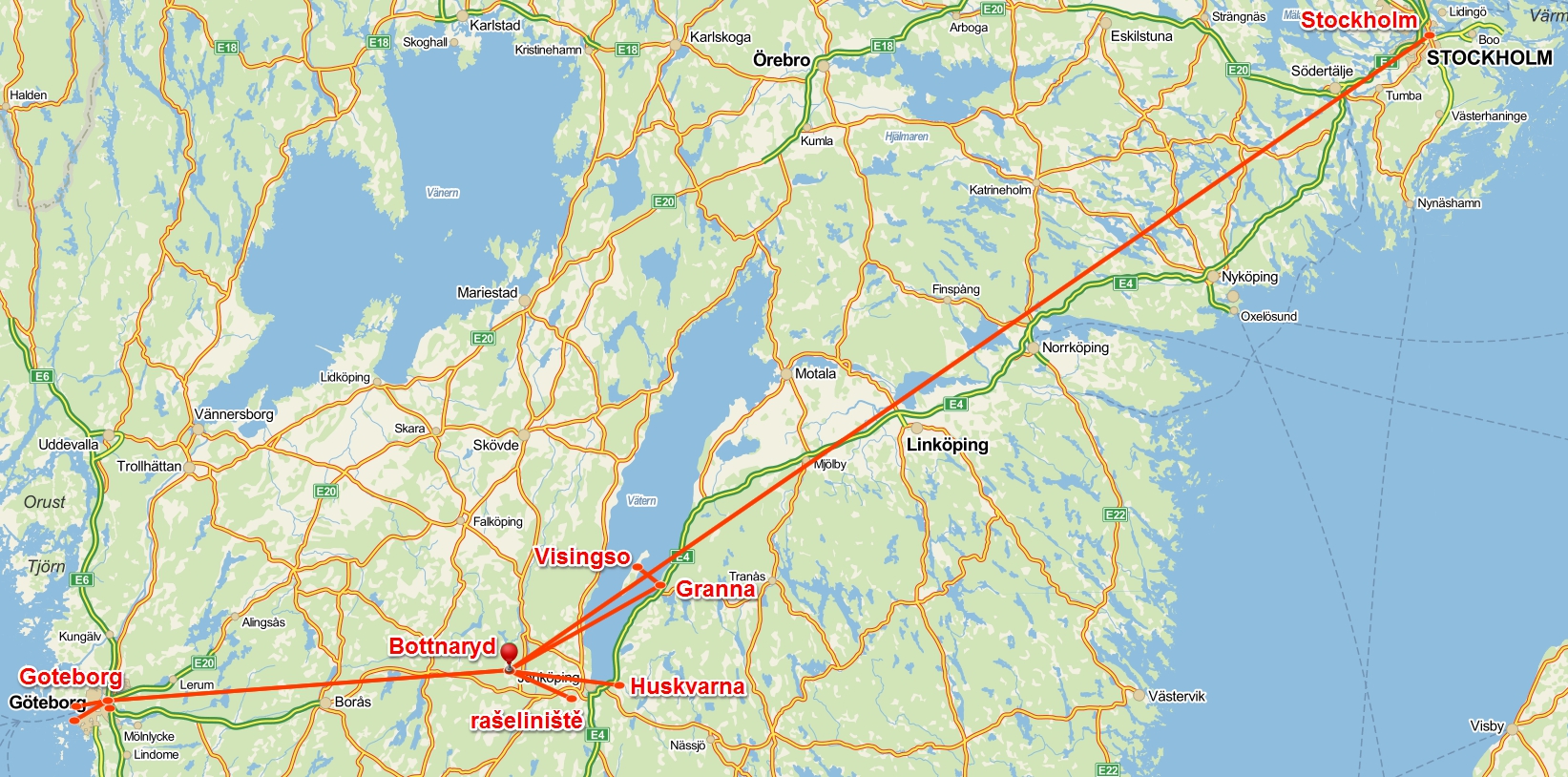 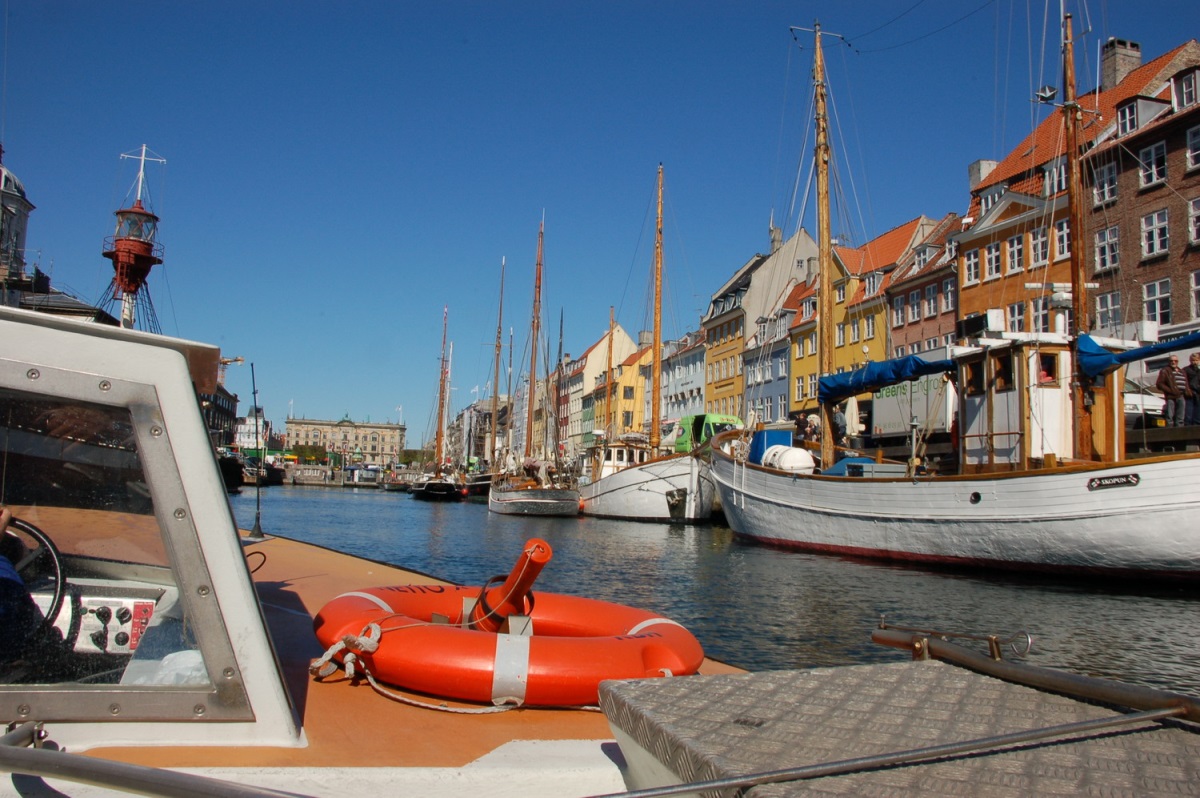 Kodaň
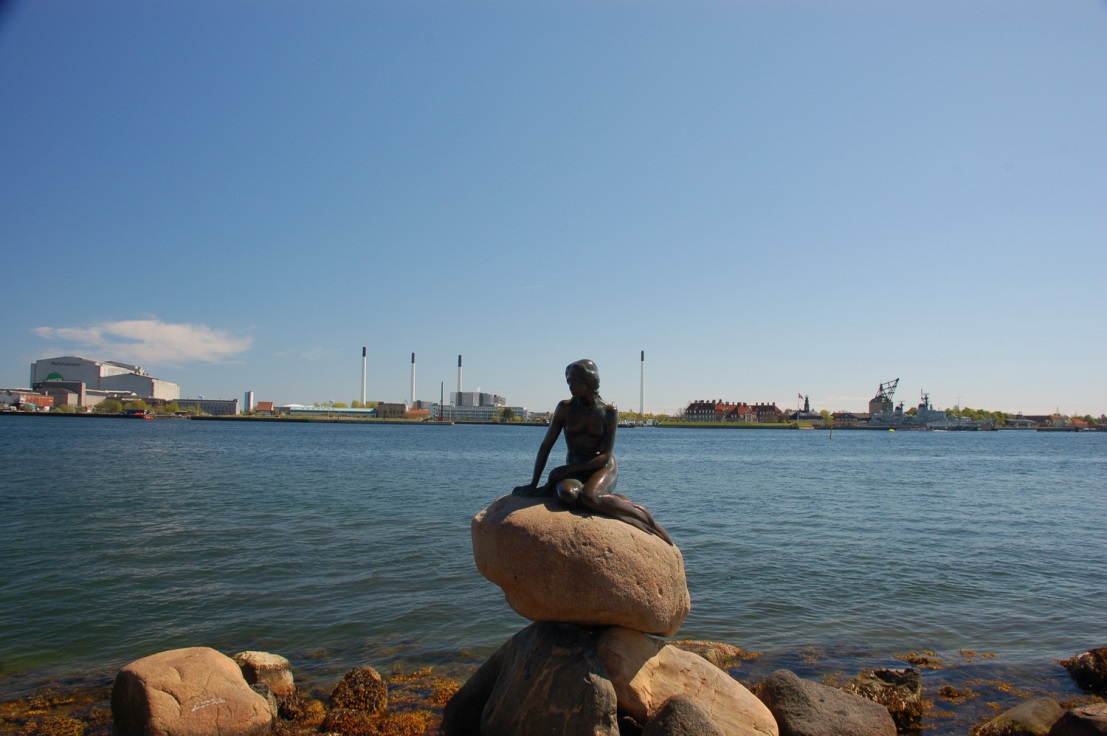 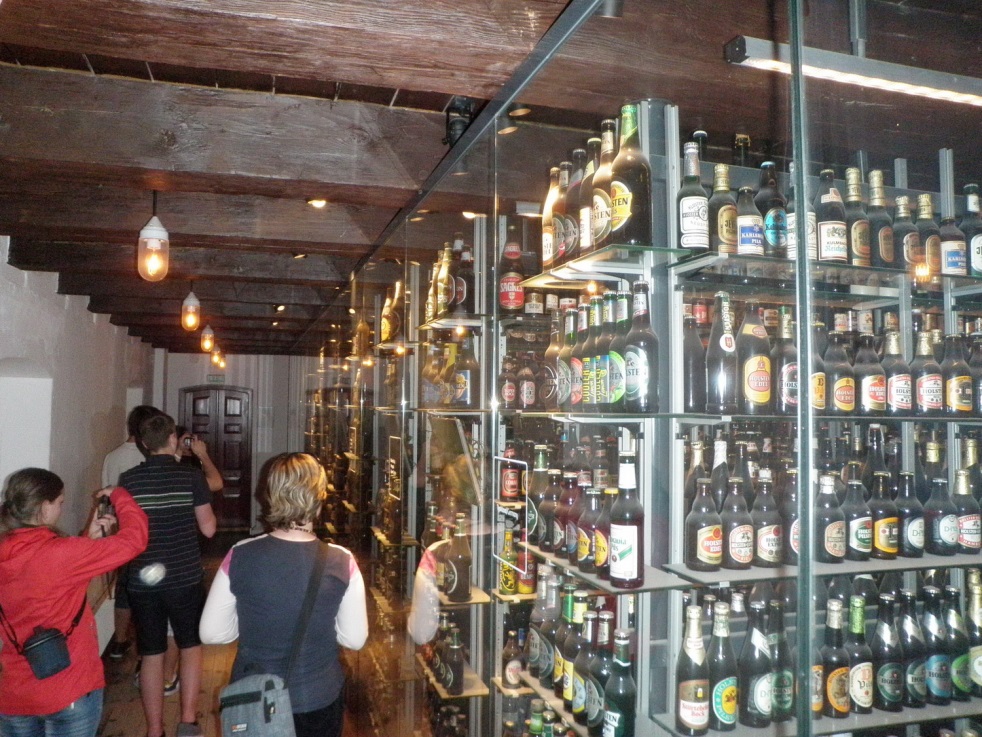 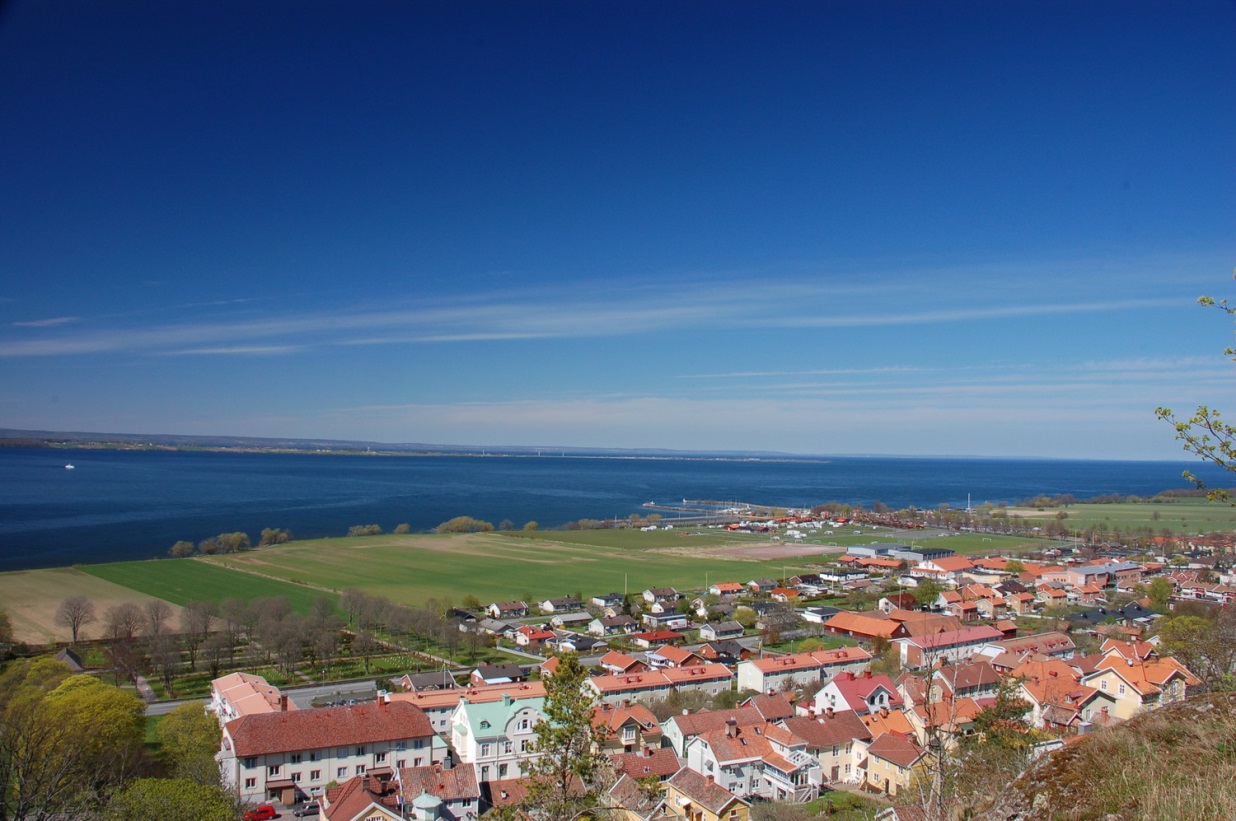 Grannä
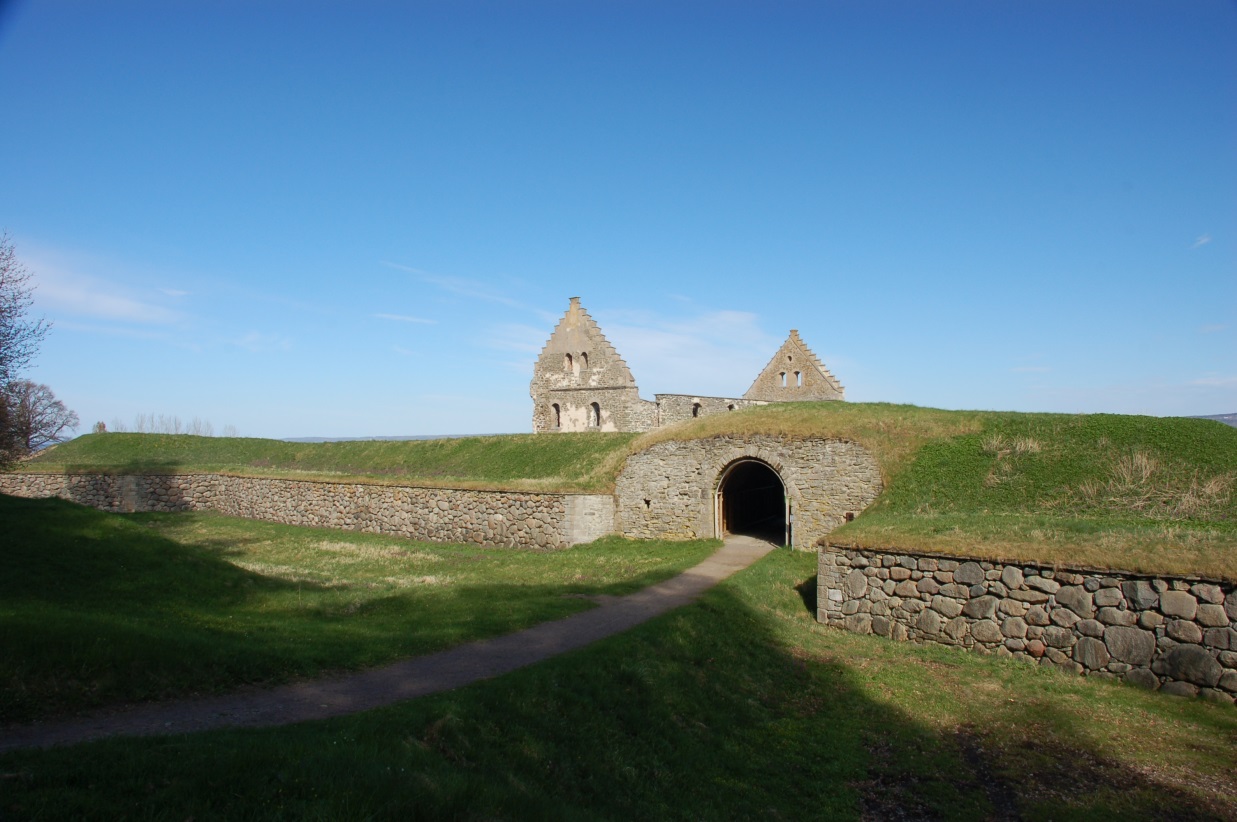 Visingsö
Göteborg
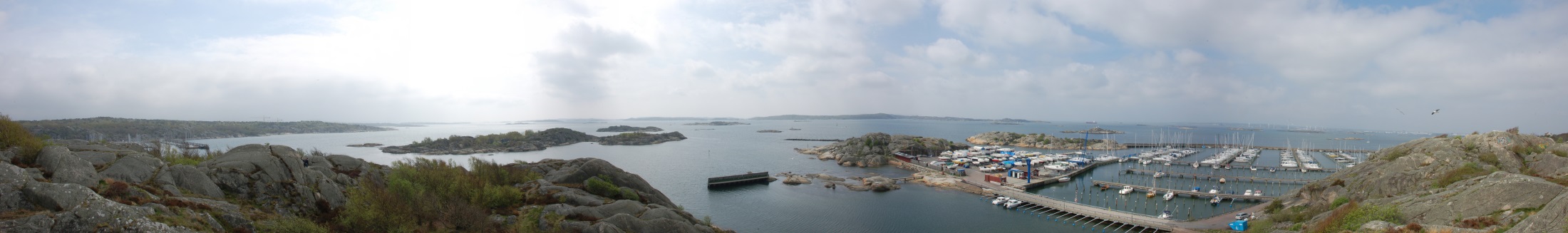 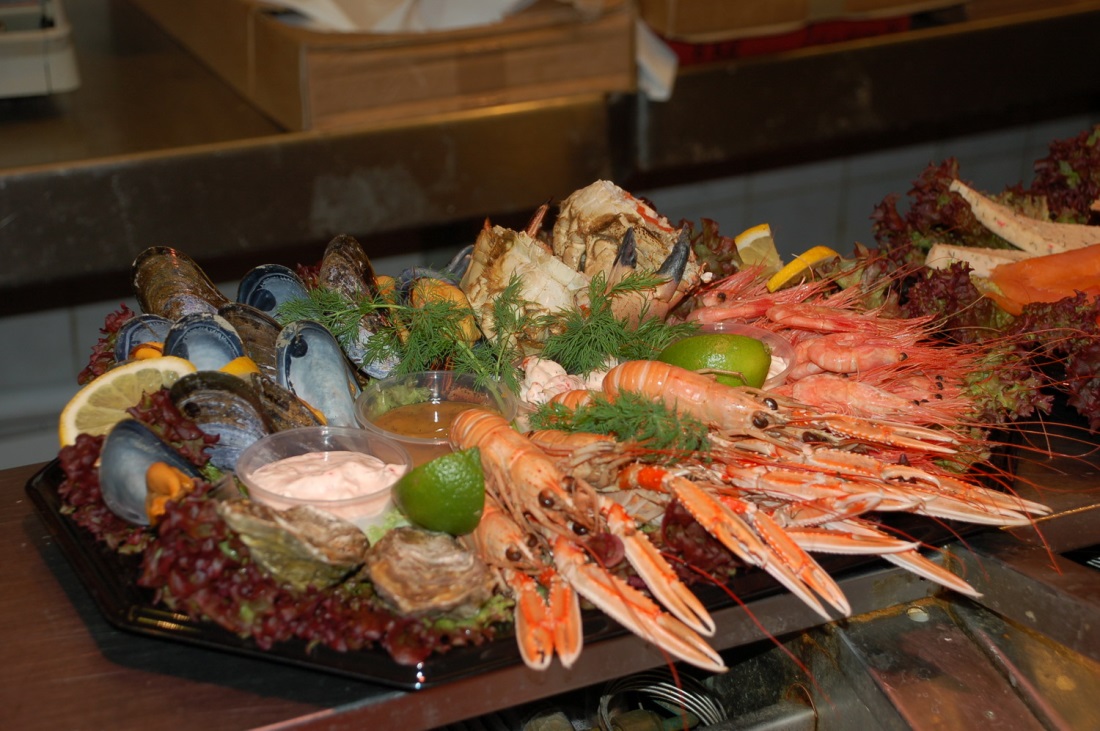 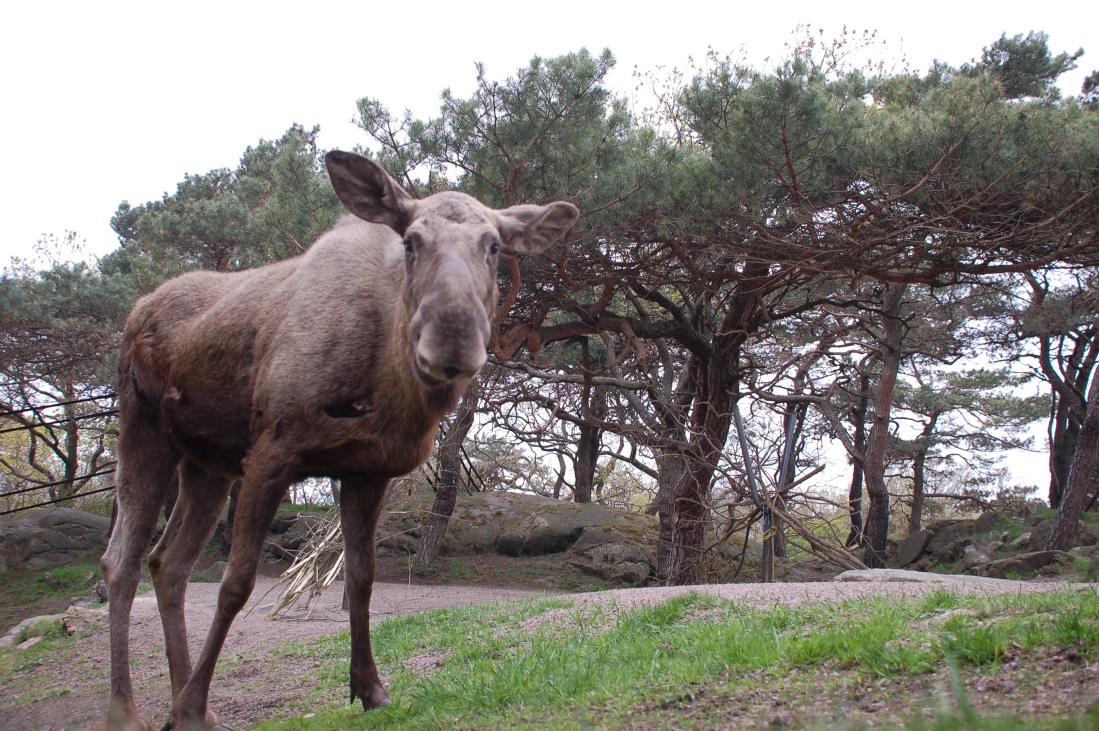 Huskvarna – museum Husqvarna
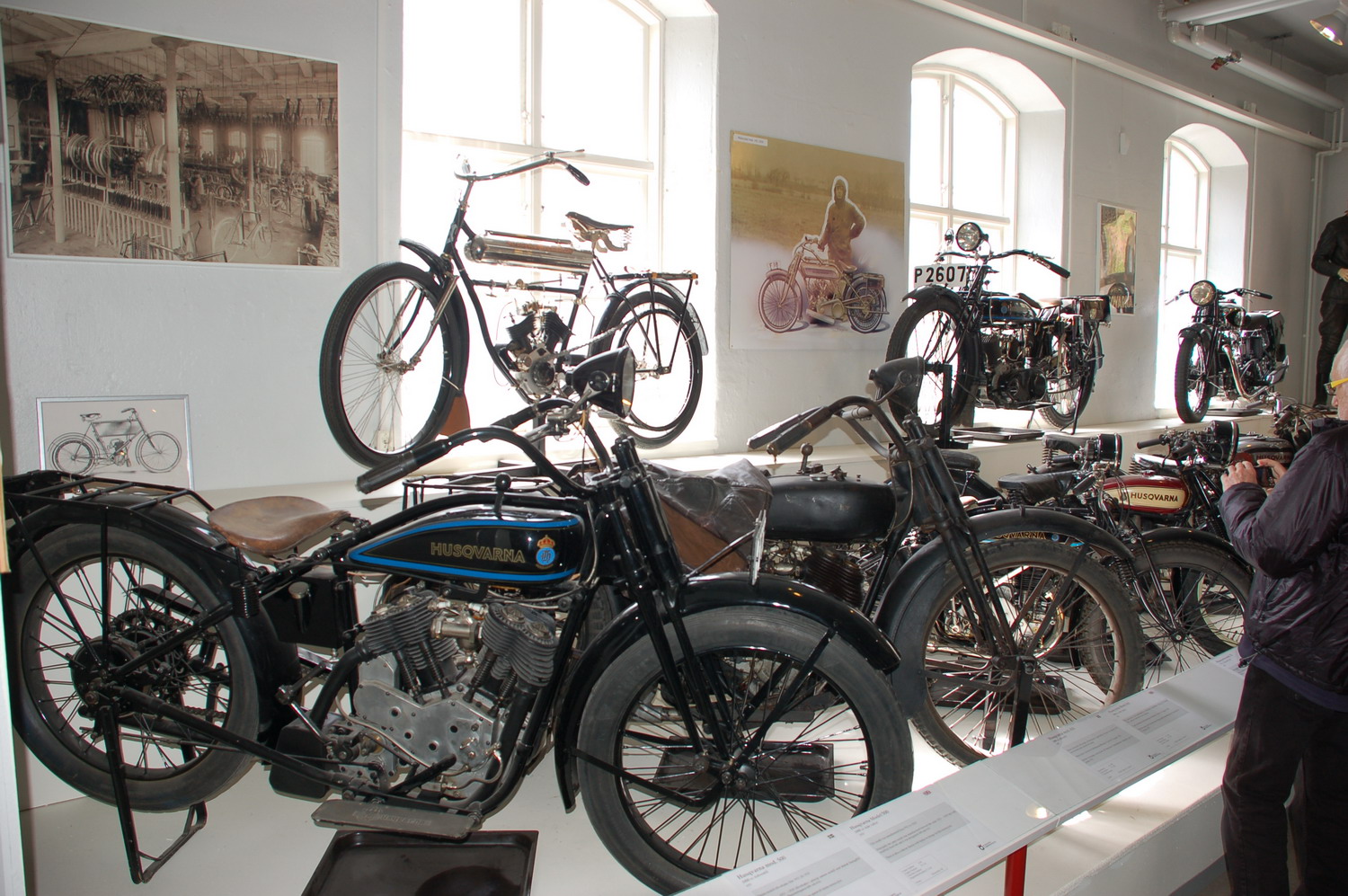 Stockholm
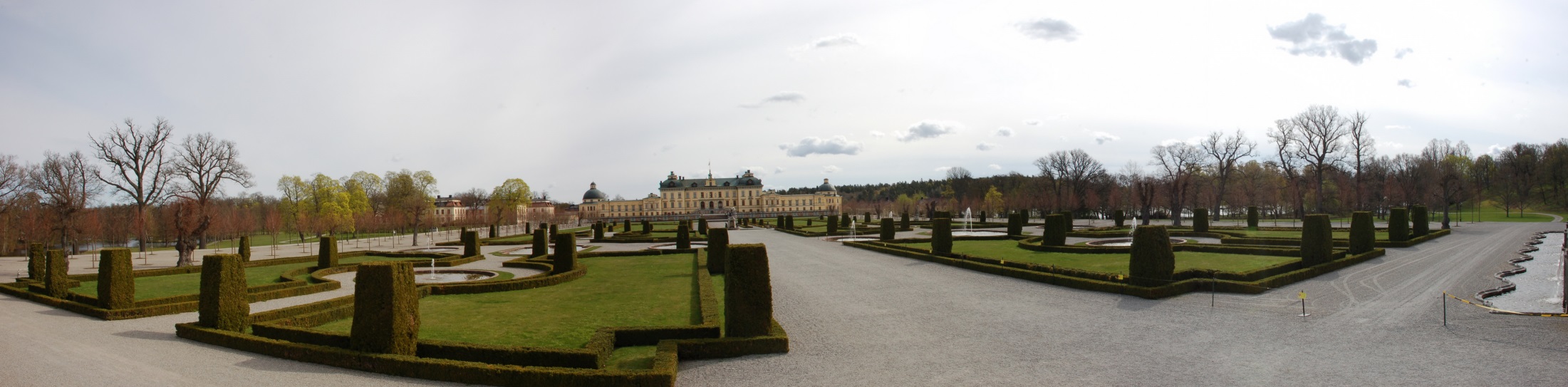 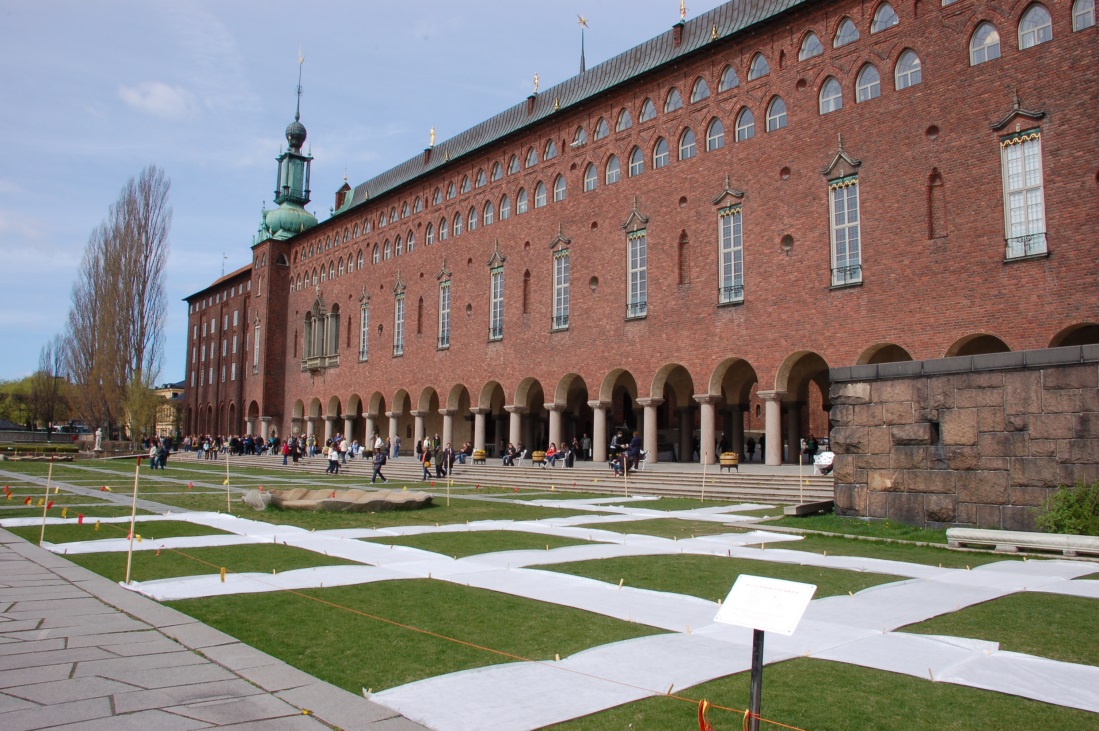 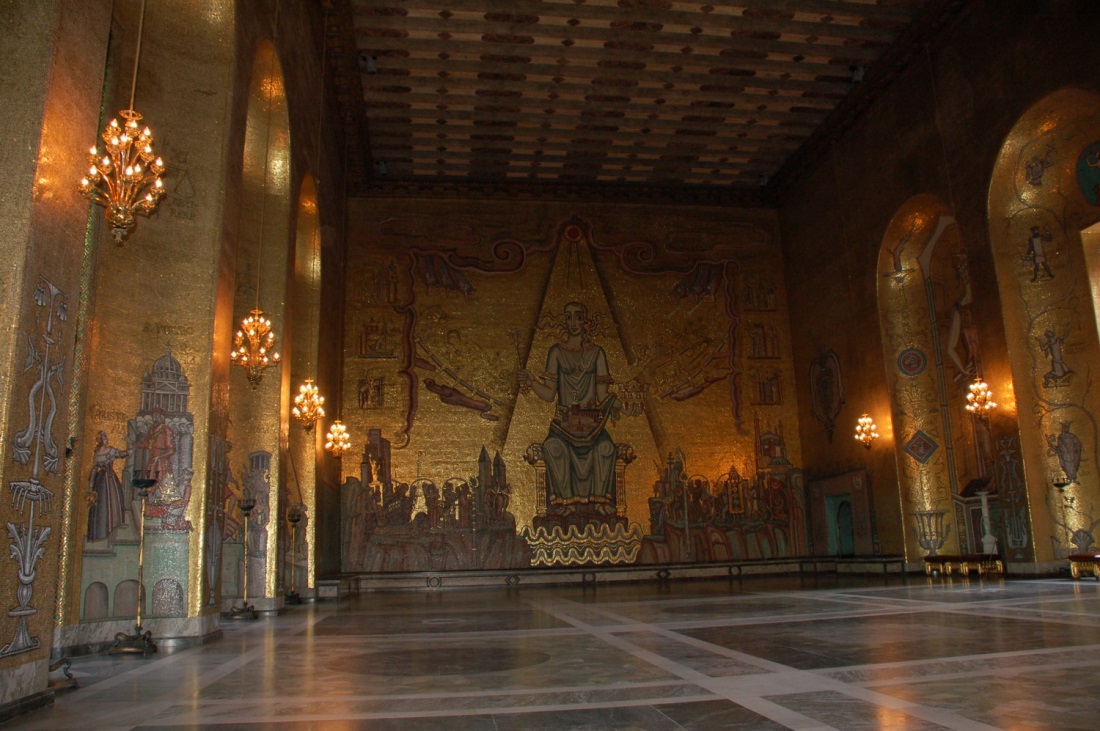 Stockholm
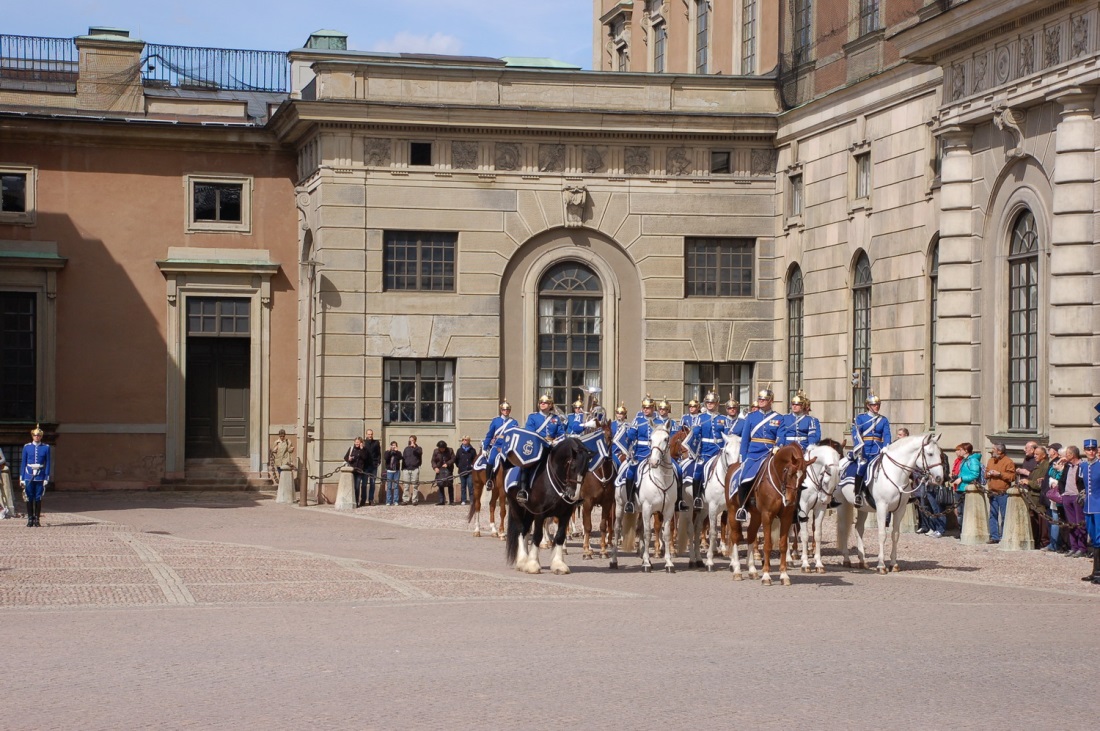 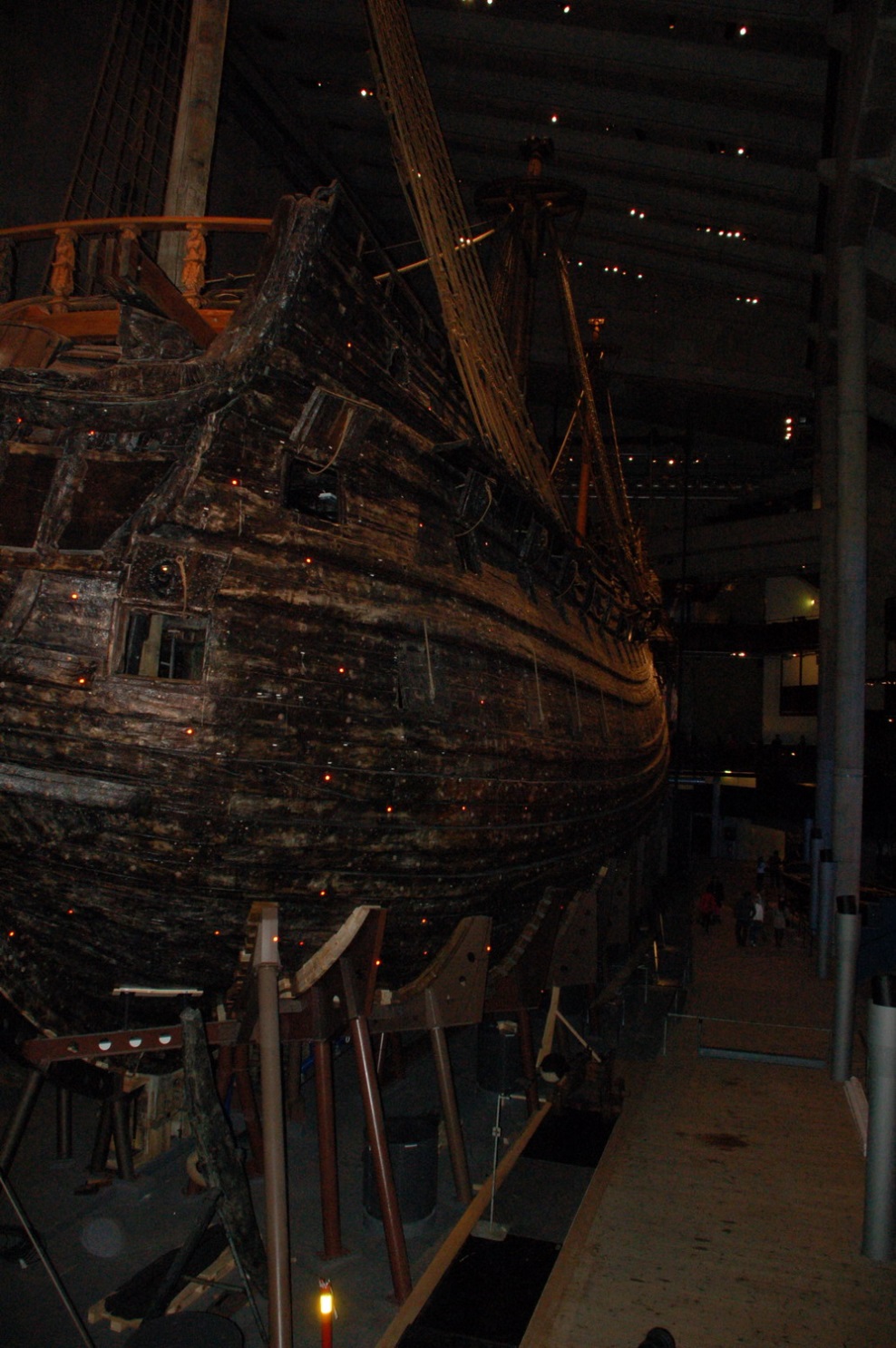 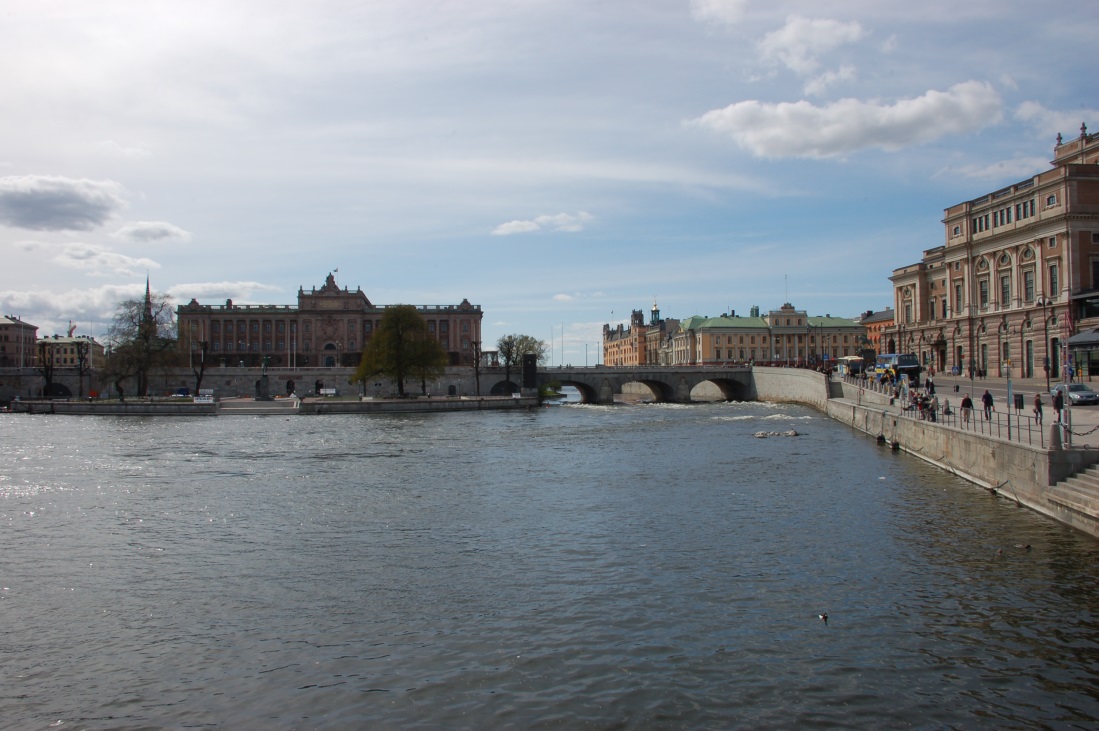 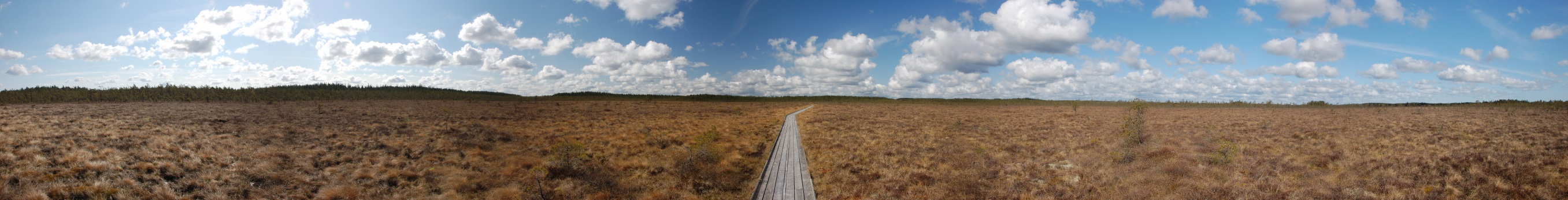 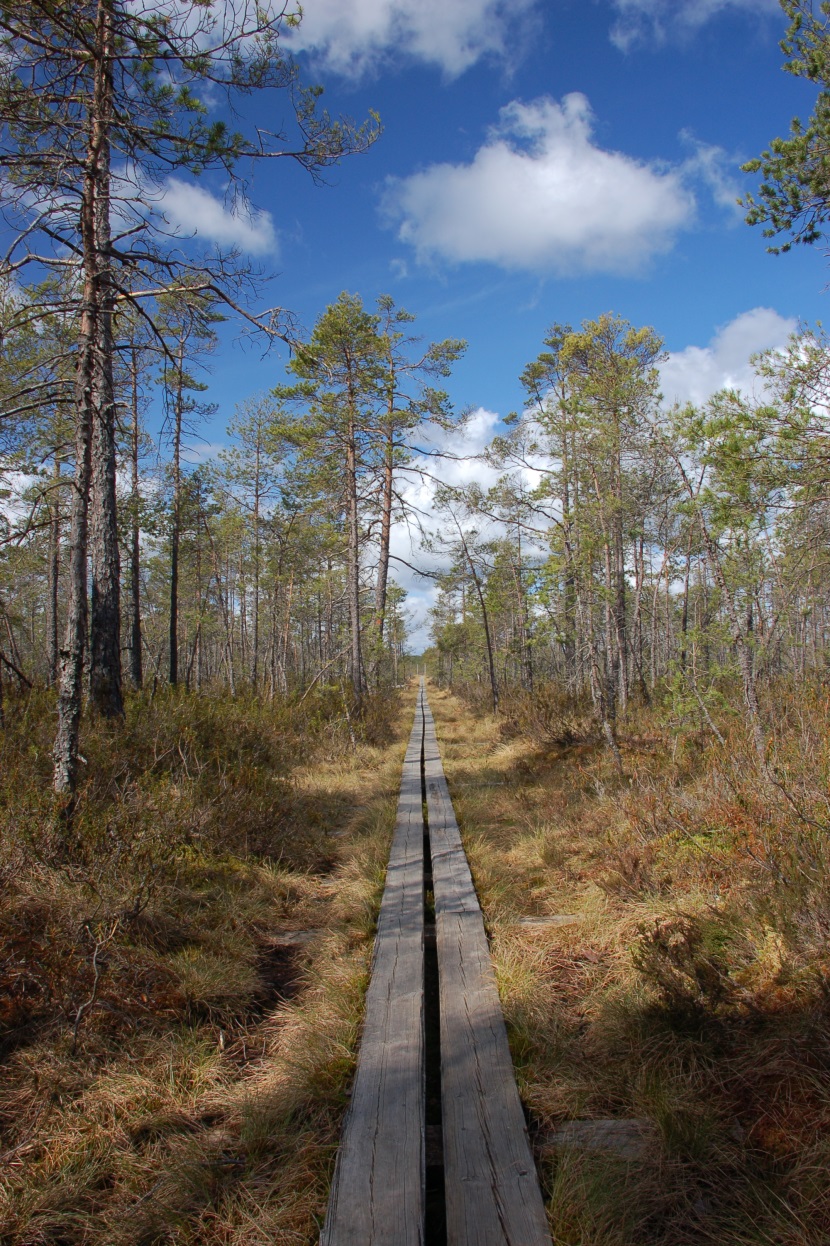 rašeliniště
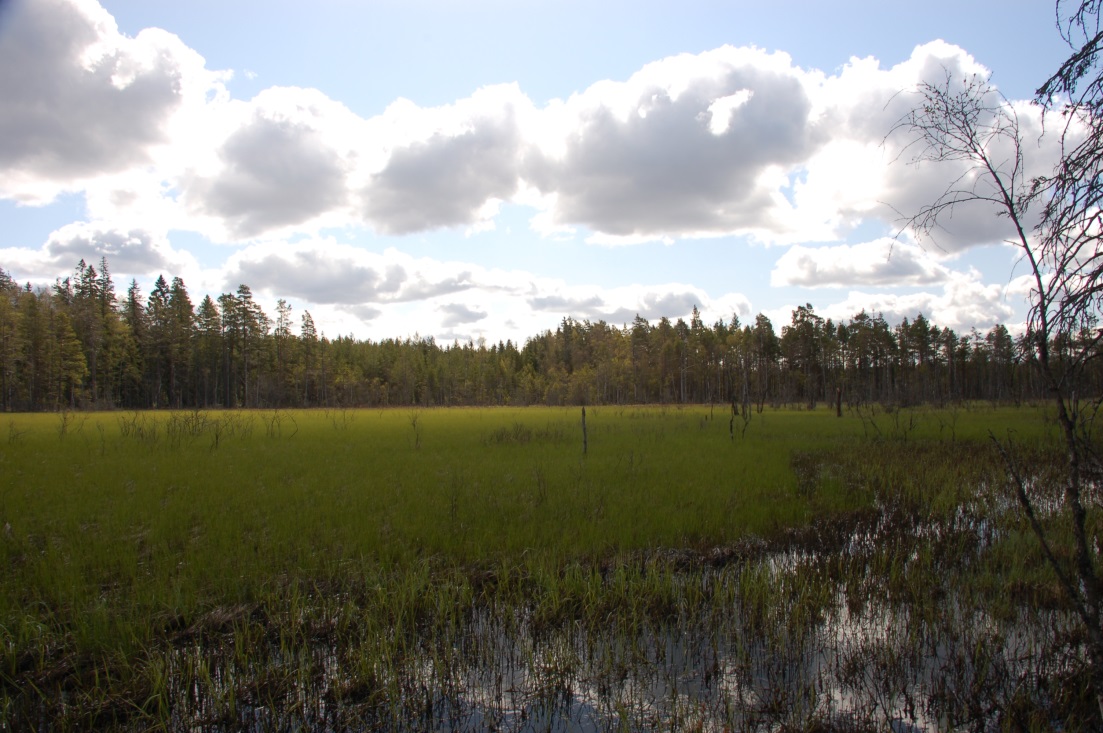 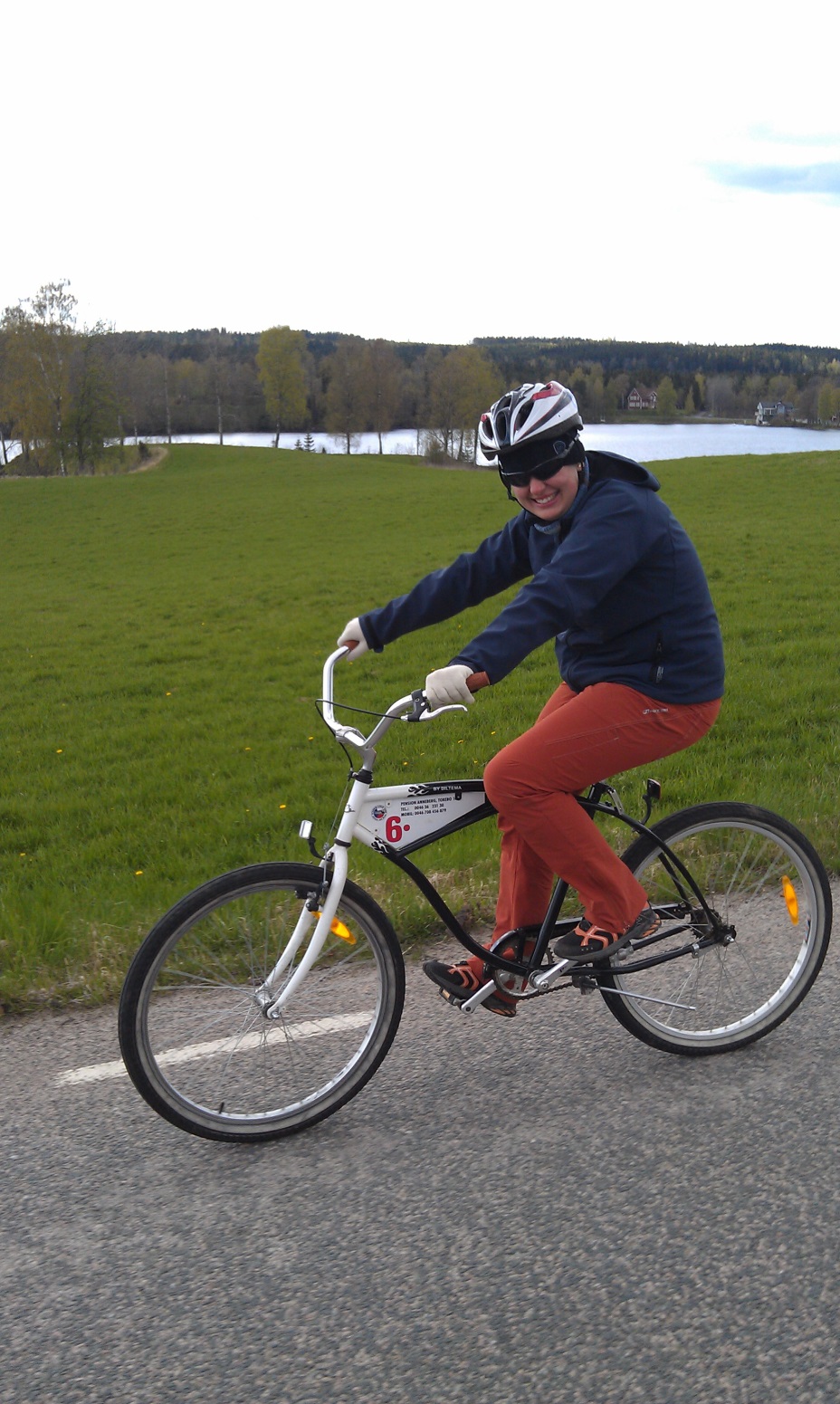 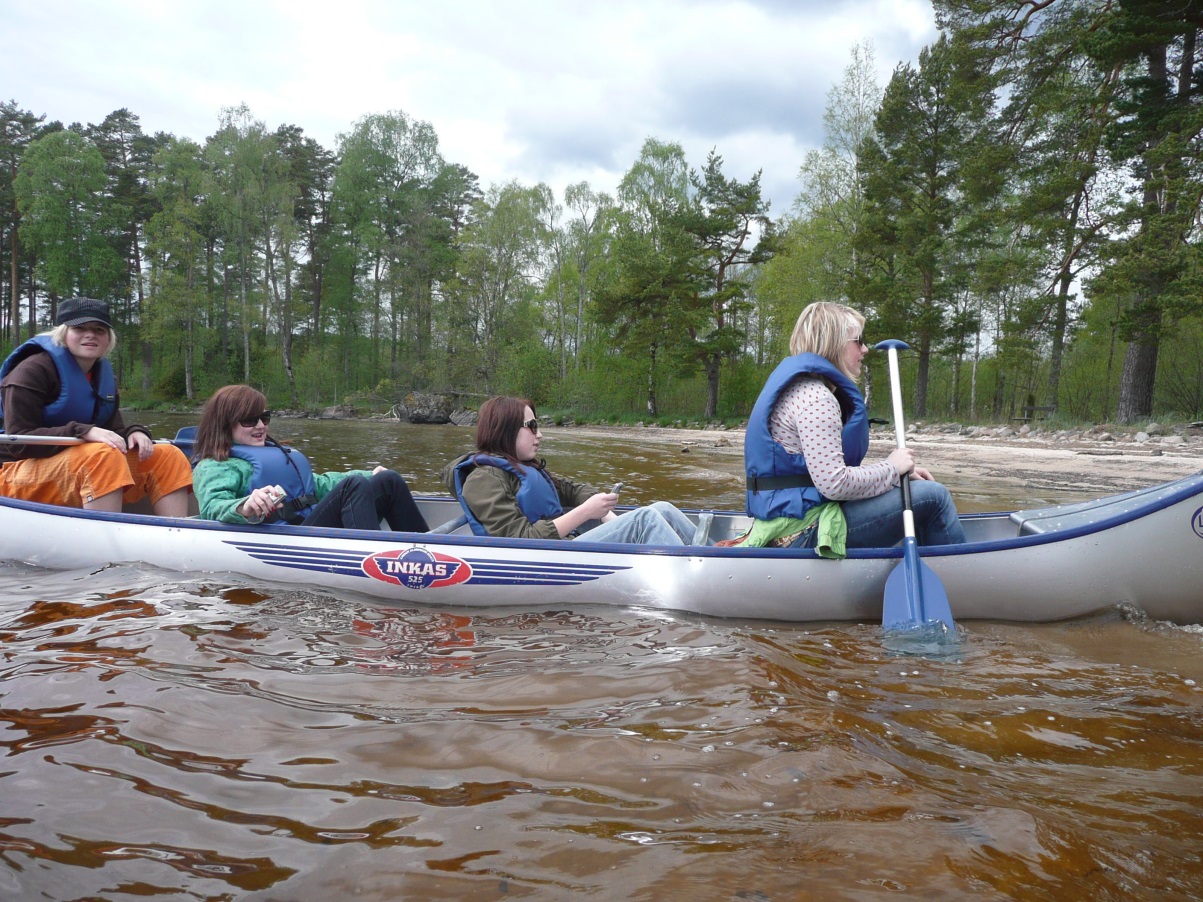 Volné aktivity
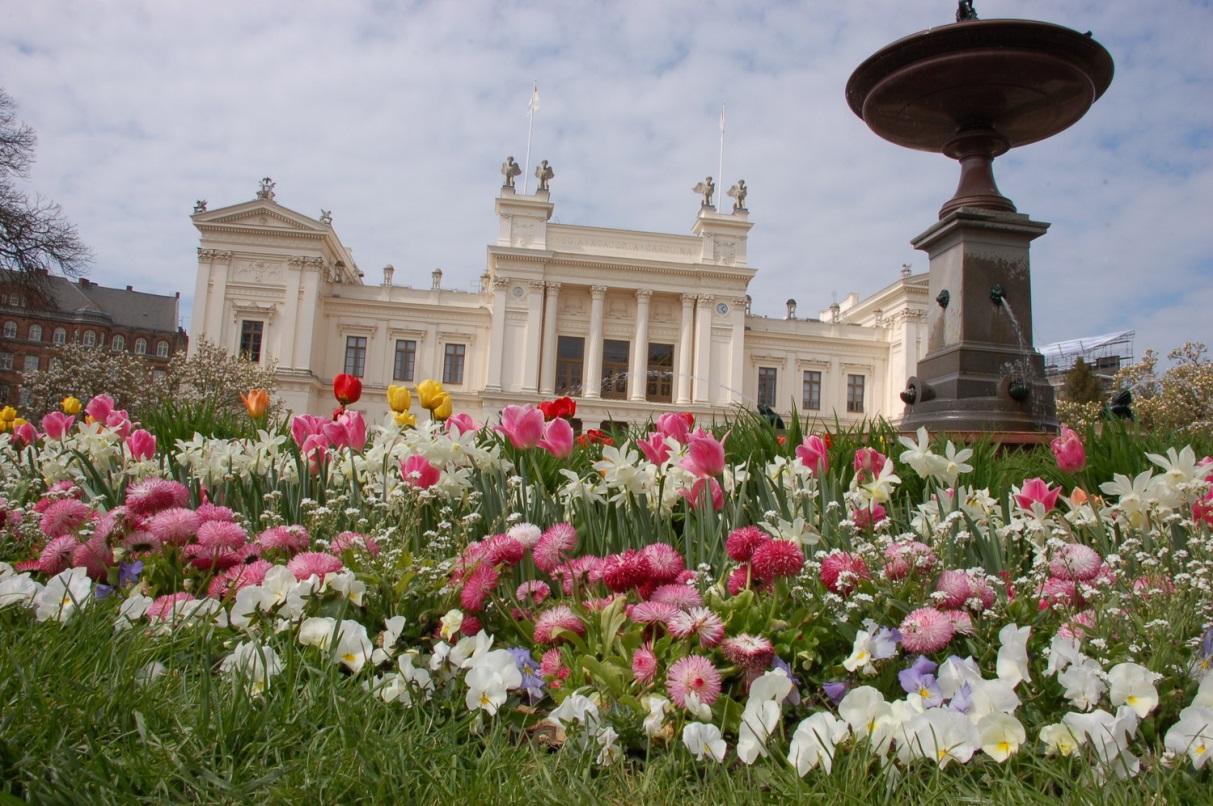 Malmö
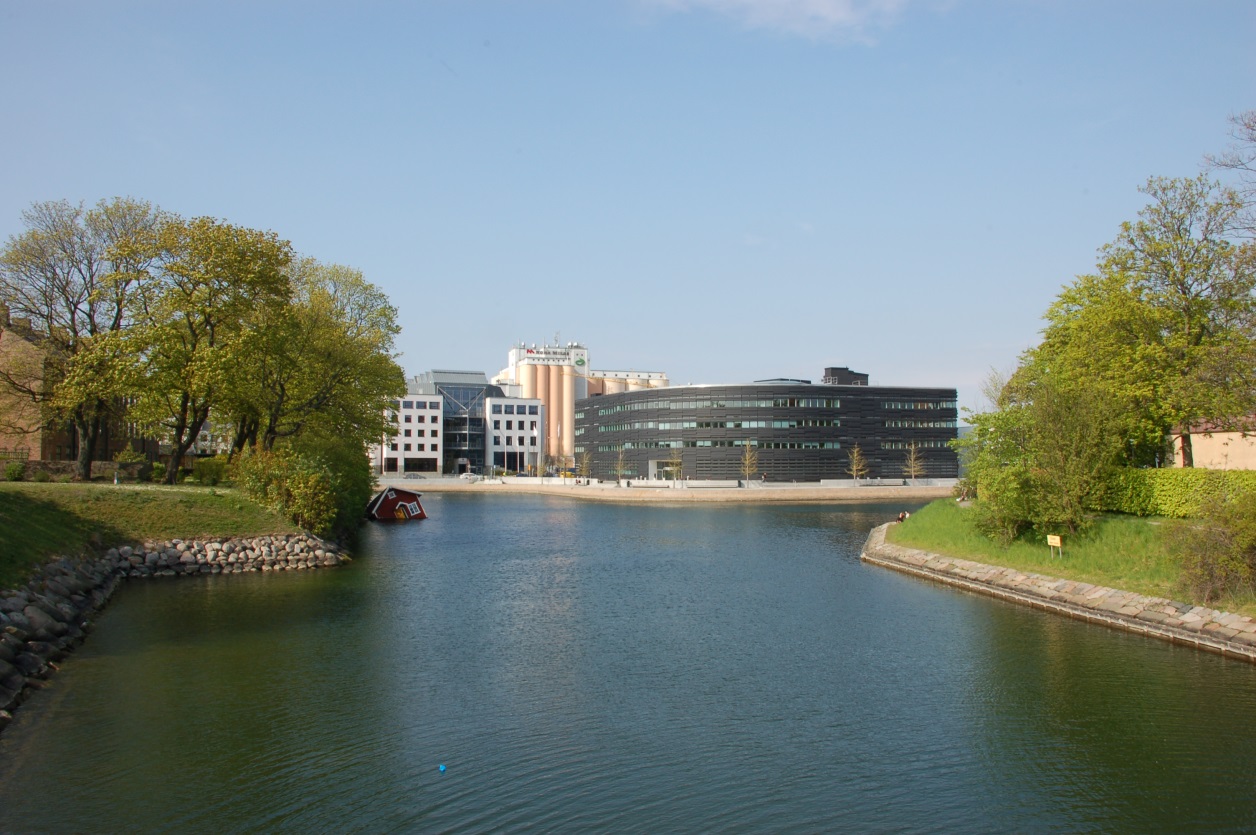 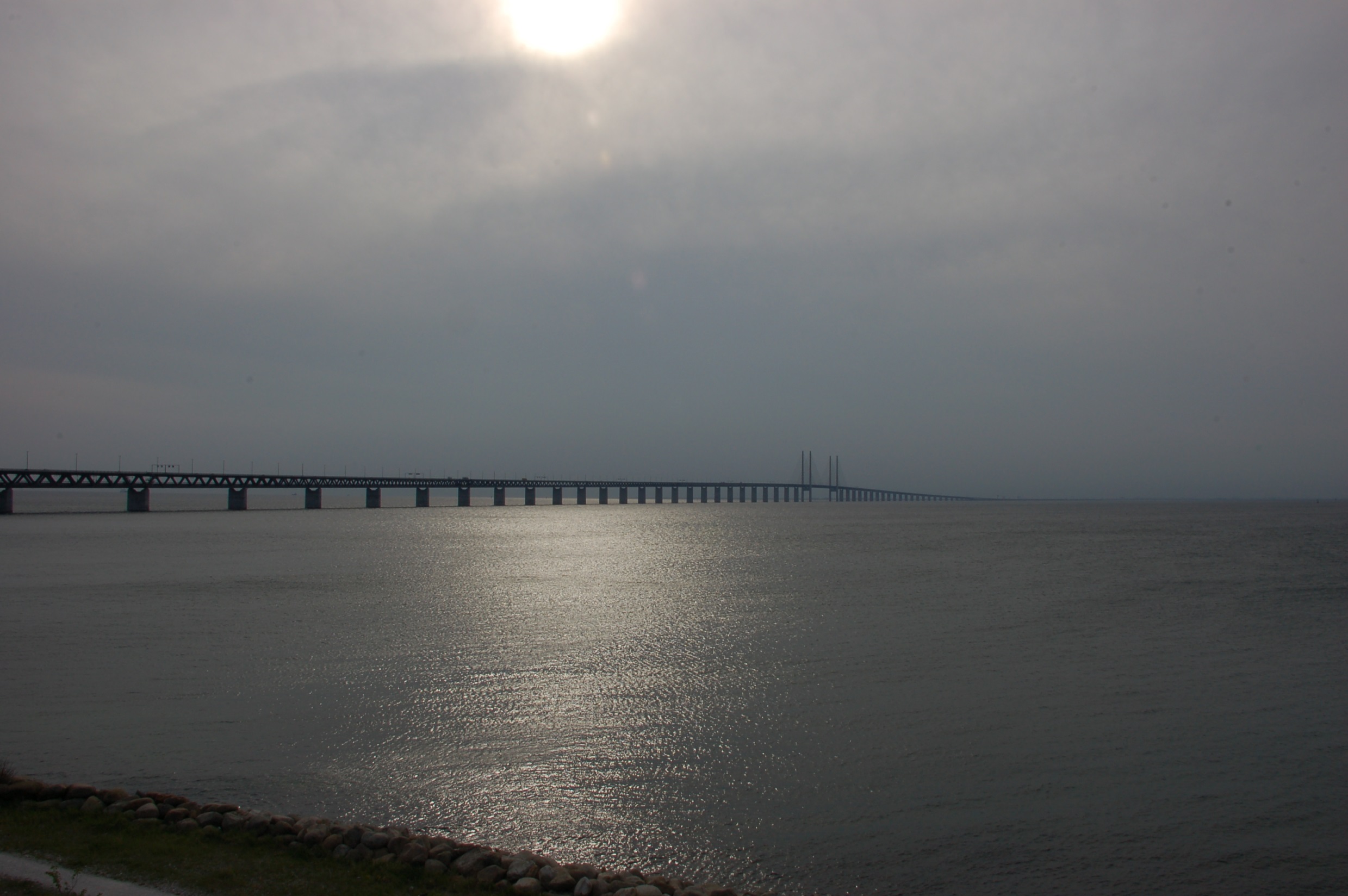 Hřejivý sever láka na své krásy.
Nahlédnete?!